Introduction to C-PACE Financing

August 2024
1
What is Commercial PACE Financing?
C-PACE is an alternative source of financing for commercial properties.  Eligible properties include offices, hotels, retail space, warehouses, manufacturing facilities, agricultural properties and buildings owned by religious or charitable organizations, such as health care facilities. Multi-family rental properties with 5+ units are also eligible as well as mixed-use properties.

Covers the direct and indirect costs related to lower energy or water consumption, generating renewable energy, or strengthening building resiliency. 

Eligible projects may include new construction, gut rehab/adaptive re-use, and retrofits.  Many programs allow retroactive financing of projects completed up to 36 months previously.

Funds are provided by private capital providers, including banks.  
No taxpayer dollars are at risk.
2
Typical Measures Funded by C-PACE
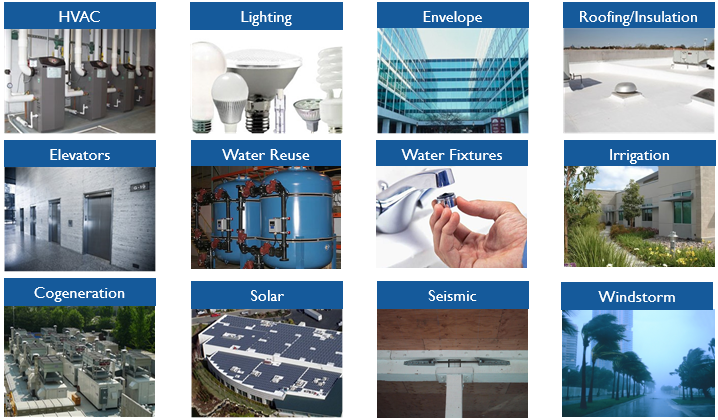 3
Why C-PACE appeals to property owners
For new construction, 
15%-35% of project costs
Fixed interest rates 
for longer maturity =
the asset’s useful life
For retrofits, 
100% funding,
zero out-of-pocket
Non-recourse 
(no personal guarantee)
Increases cash flow
When the property is sold, C-PACE financing is transferrable to new owner
4
How is C-PACE Financing implemented and operated?
A state enacts a statute authorizing the C-PACE program. C-PACE Alliance can provide examples from other states.

Local governments in the state adopt an ordinance or resolution to participate in a statewide program (if available) or to administer the program itself (or contract with a private third party to administer the program).  

Uniform program documents across local governments in the state will save time and expenses.  C-PACE Alliance can provide model documents used in other states.

Property owners and developers work with C-PACE capital providers and the program administrator on individual projects.
5
How is C-PACE financing process different than traditional lending?
6
Active C-PACE Programs
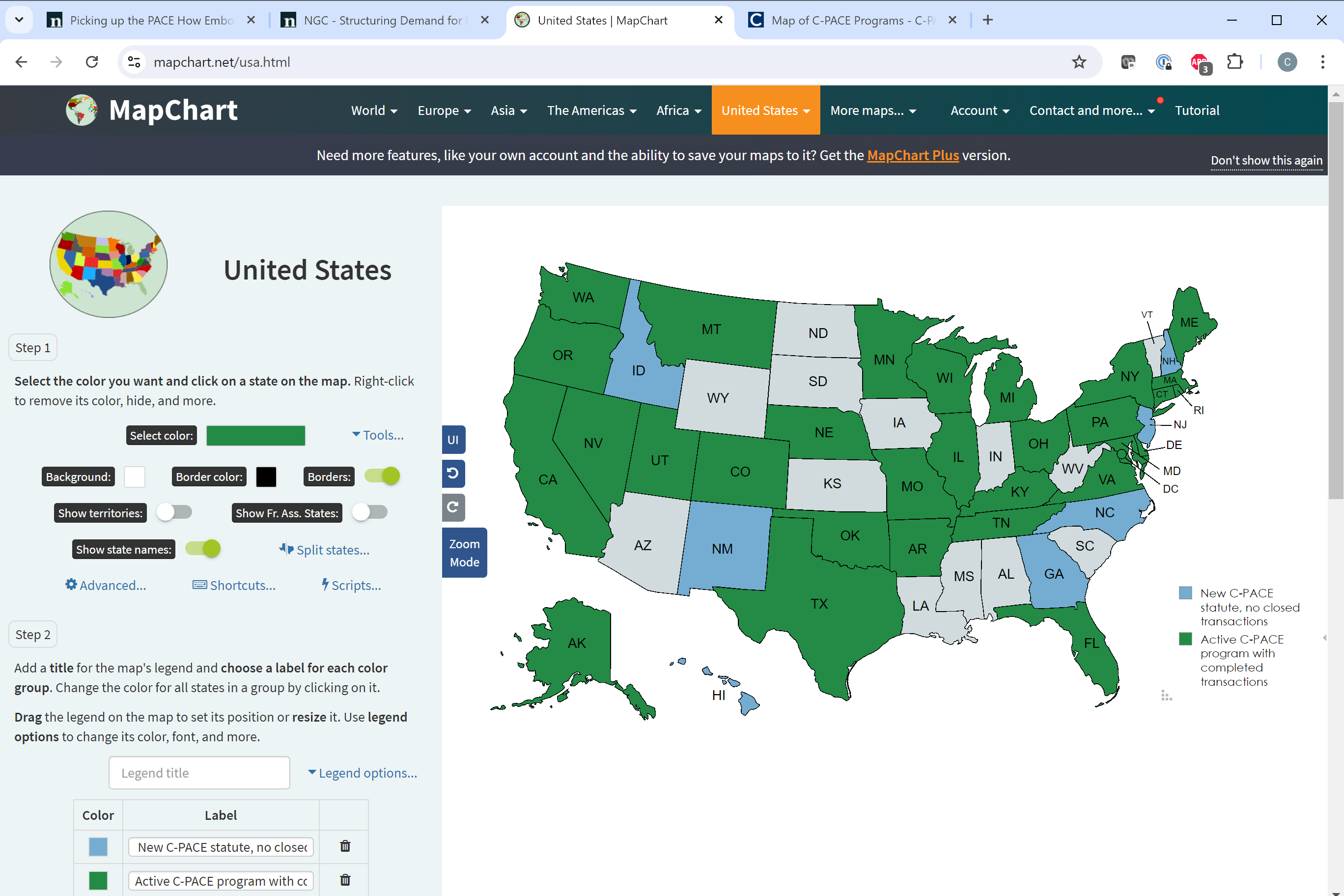 7